Муниципальное бюджетное общеобразовательное учреждениеКлюквинская средняя общеобразовательная школаВерхнекетский район Томская областьУРОК ИСТОРИИ В 11 КЛАССЕСССР в годы НЭПа (новой экономической политики).Автор: Чумаченко Татьяна Ивановна, учитель истории и обществознанияКЛЮКВИНКА, 2012
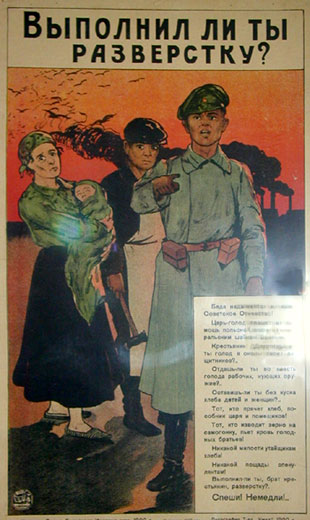 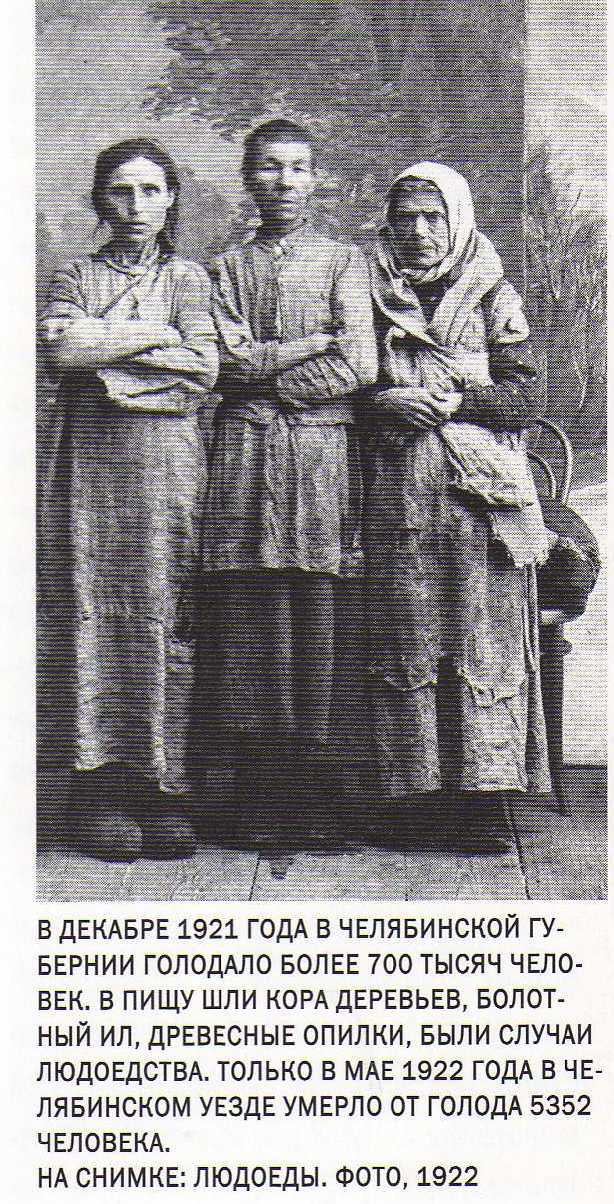 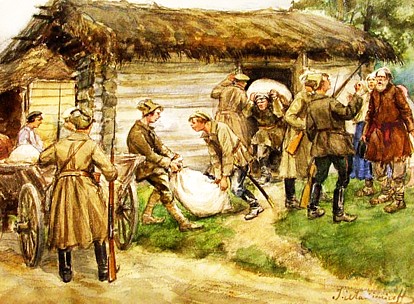 Цель урока
Уяснить причины перехода от политики «военного коммунизма» к новой экономической политике;
Рассмотреть основные модели нэповской организации общества;
Провести сравнительный анализ политики «военного коммунизма» с новой экономической политикой.
Политическая, экономическая и социальная ситуация  накануне НЭПа
Кронштадское восстание;
Голод на Украине и в Поволжье;
Снижение уровня промышленного производства;
Крестьянские восстания и т.д.
Работа в группах
I группа – определите причины экономического кризиса, вызванного политикой «военного коммунизма»,  и предложите ваши пути выхода из сложившейся ситуации. 
II группа – определите причины социального кризиса, вызванного политикой «военного коммунизма»,  и предложите ваши варианты выхода из сложившейся ситуации.
III группа - определите причины политического кризиса, вызванного политикой «военного коммунизма»,  и предложите ваши варианты выхода из сложившейся ситуации.
Экономический кризис
Причины:
Гражданская война и интервенция.
Введение продразвёрстки, сокращение посевных площадей, снижение урожайности.
Запрет свободной торговли, свёртывание товарно-денежных отношений.
Пути выхода:
1. Разрешение на аренду земли и наёмный труд.
2. Замена продразверстки – продналогом.
3. Введение советского червонца, разрешение рыночной торговли.
Продналог - продовольственный натуральный налог, взимаемый с крестьянских хозяйств, введённый декретом ВЦИК от 21 марта 1921 года взамен продразвёрстки. Продналог взимался «в виде процентного или долевого отчисления от произведенных в хозяйстве продуктов, исходя из учета урожая, числа едоков в хозяйстве и наличия скота в нем».
Социальные проблемы
Причины:
Отток городского населения в деревню.
Братоубийственная гражданская война, сокращение мужского населения.
Снижение жизненного уровня населения.
Крестьянские восстания.
Пути выхода:
Отменить декрет о полной национализации промышленности. 
Передать мелкие предприятия в частные руки.
Отмена принудительного труда.
Политический кризис
Причины:
Крестьянские восстания.
Кронштадское восстание.
Внутрипартийный раскол.
Пути выхода:
Пойти на соглашение с крестьянами.
Ужесточить борьбу со всеми оппозиционными политическими силами.
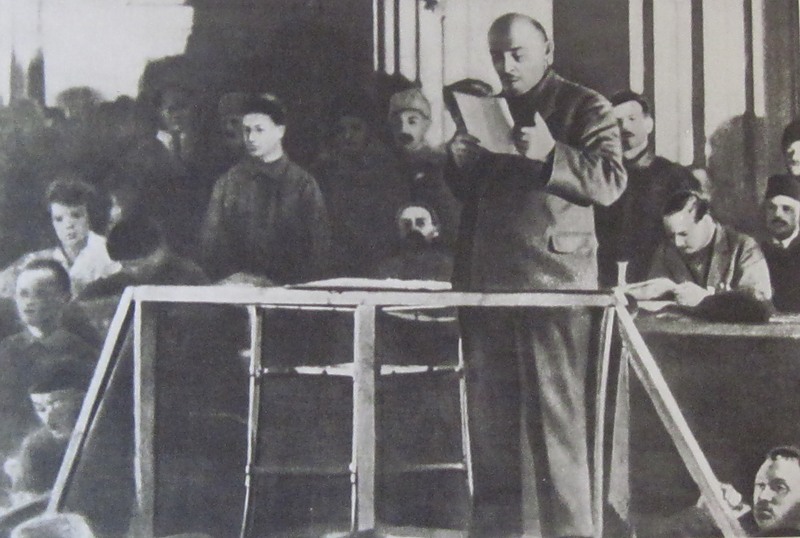 В.И. Ленин читает доклад о переходе к НЭПу на Х съезде РКП (б)
НЭП (новая экономическая политика) -  экономическая политика, проводившаяся в Советской России и СССР в 20-е годы. Была принята 15 марта 1921 года X съездом РКП(б), сменив политику «военного коммунизма».
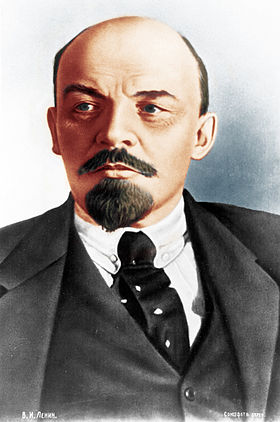 «Товарищи, вопрос о замене разверстки налогом является прежде всего и больше все­го вопросом политическим, ибо суть этого вопроса состоит в отношении рабочего класса к крестьянству.»
В.И. Ленин, 15 марта 1921 г.
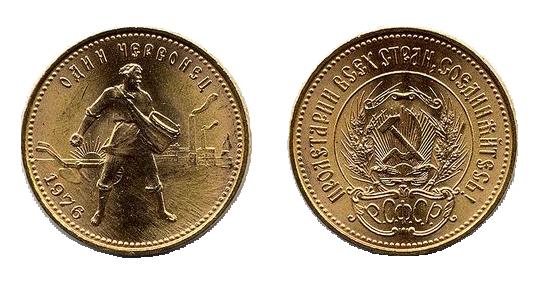 Советский золотой Червонец 1291-1927 годов
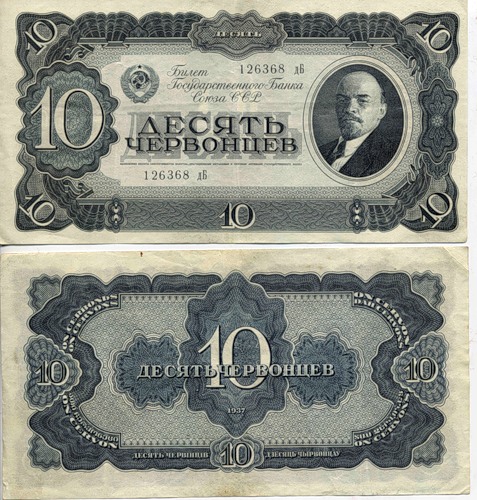 Советский Червонец
Содержание НЭПа
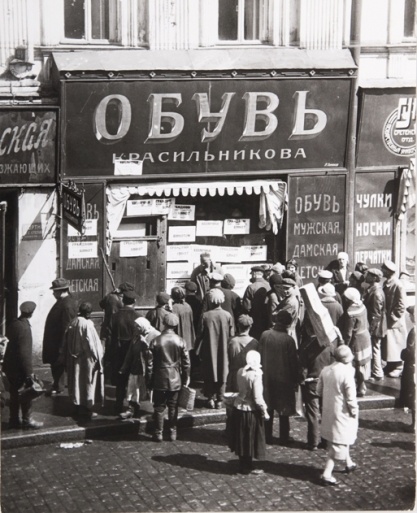 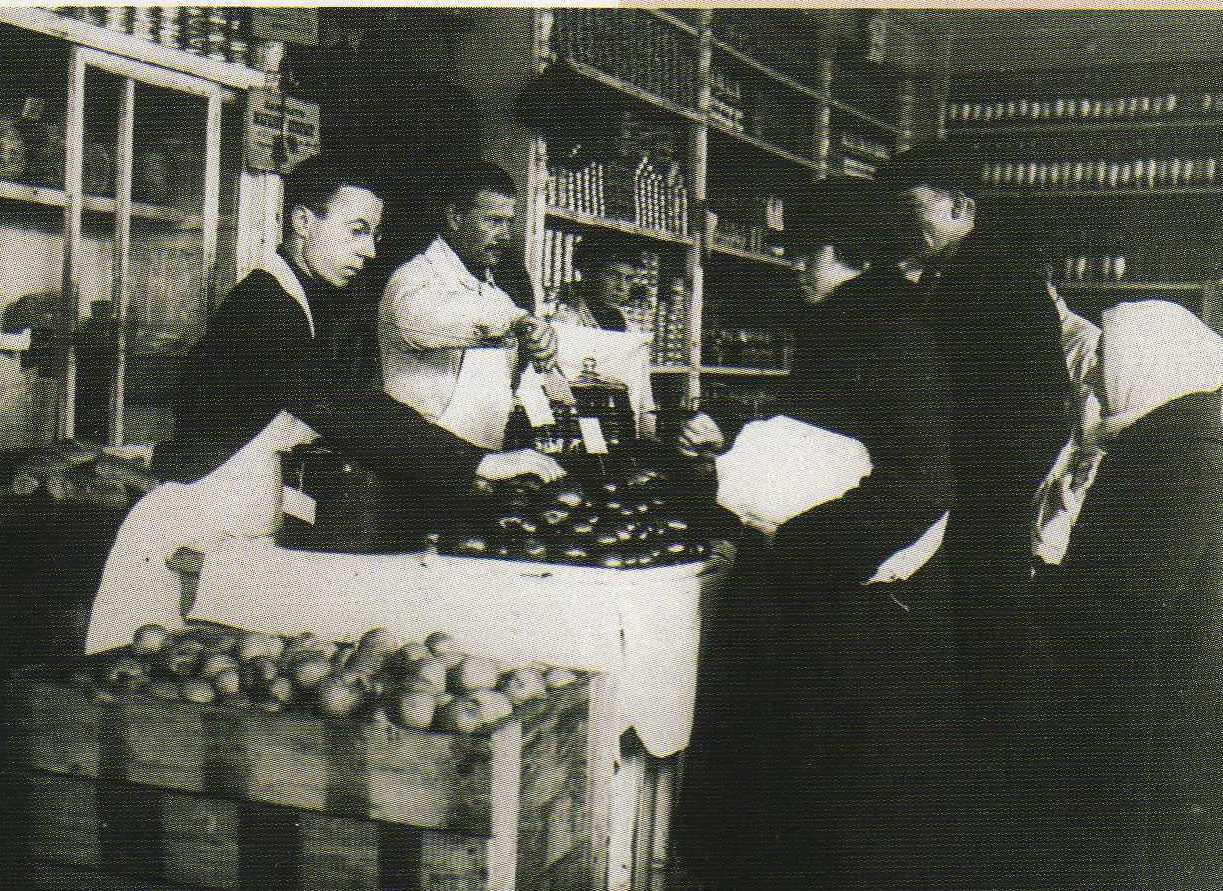 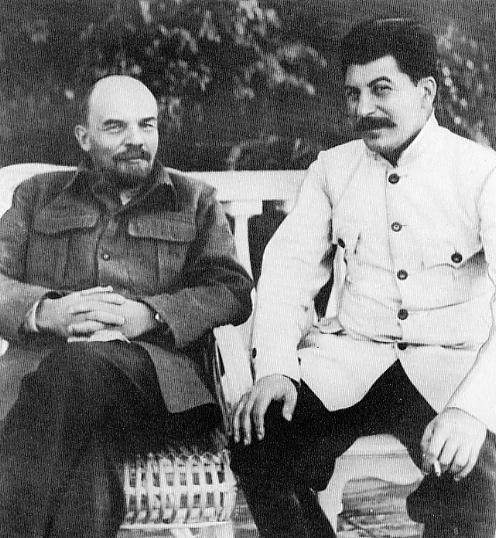 1921-1929 гг. –
Новая экономическая политика.
В 1921 году В.И. Ленин начал проведение НЭПа, в 1929г. И.В. Сталин отказался от этой политики
Домашнее задание
Прочитайте параграф 14 учебника и заполните таблицу № 3.Перечислите основные мероприятия, связанные с новой экономической политикой. Сравните политику НЭПа с политикой «военного коммунизма».
Напишите эссе на тему: Почему Сталин отказался от НЭПа?».
Спасибо за внимание!